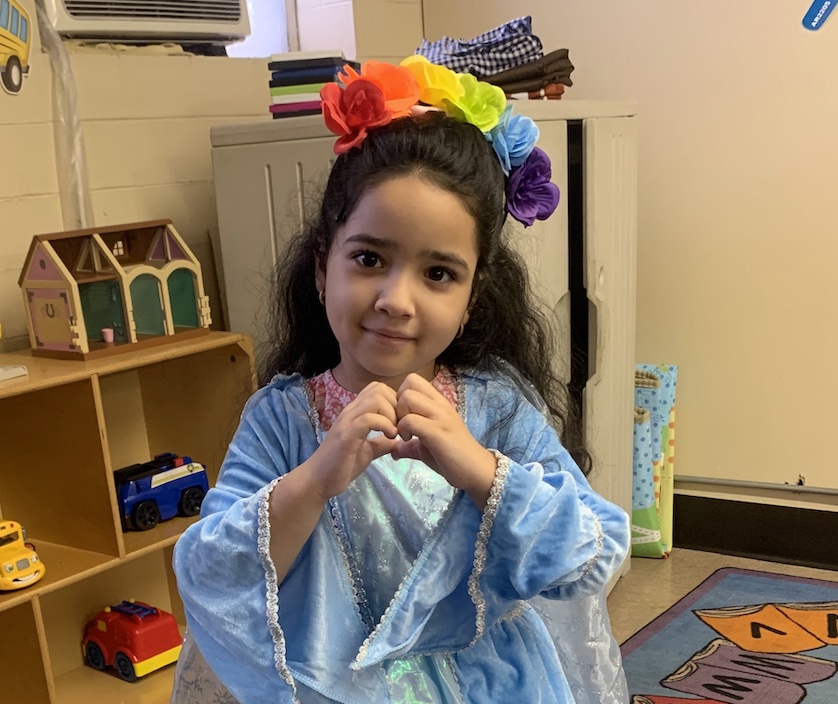 THE CUBAN COMMUNITY OF                          CENTRAL KENTUCKY
  
Moving From “Welcoming” To Self-Sufficiency
Colin Triplett
Director of Intercultural Services
Catholic Charities of Louisville
ctriplett@archlou.org
ARRIVAL TRENDS BY YEAR
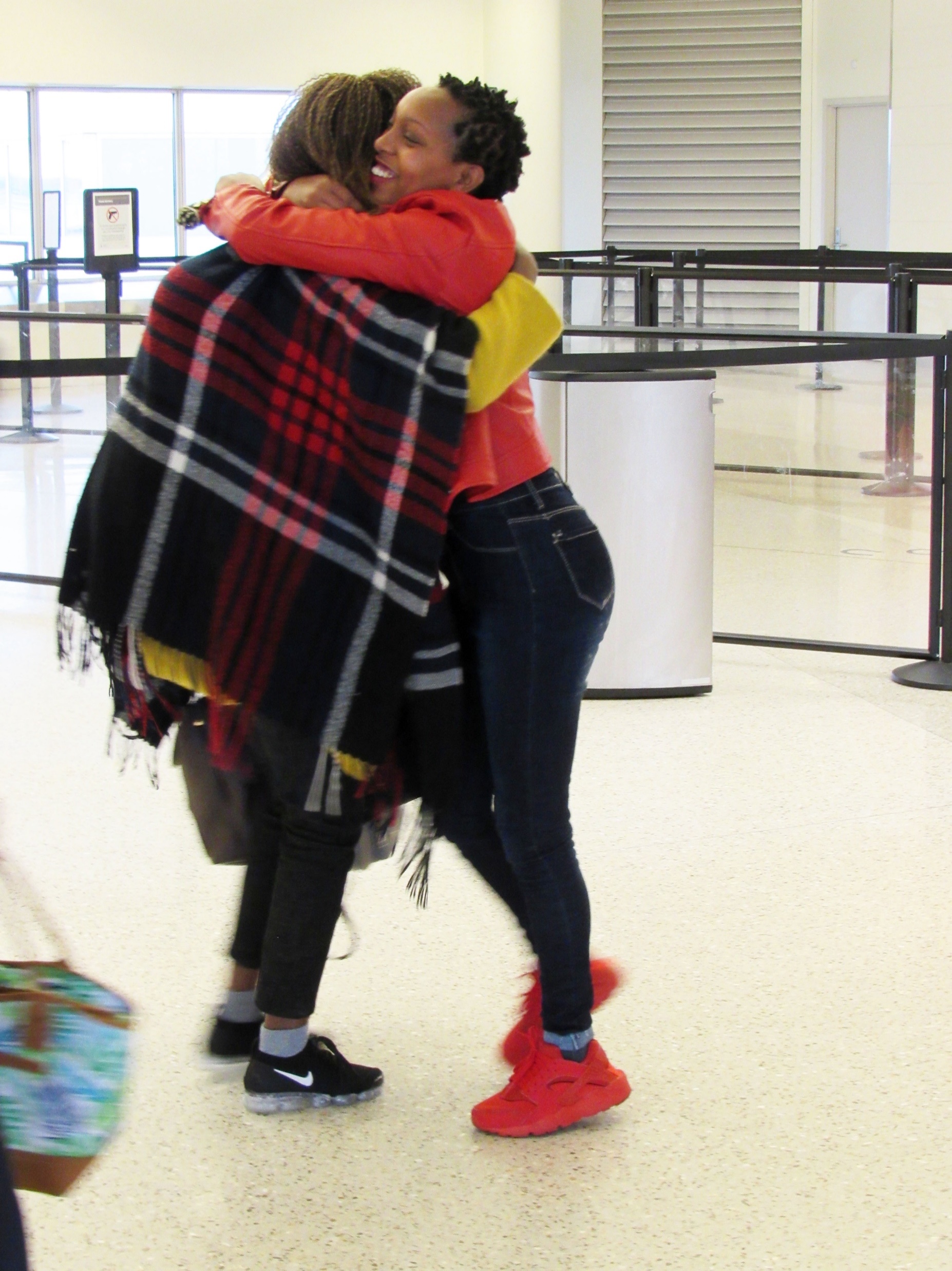 WORK-ELIGIBLE ARRIVALS, 2023
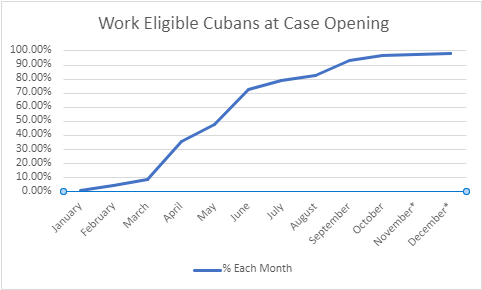 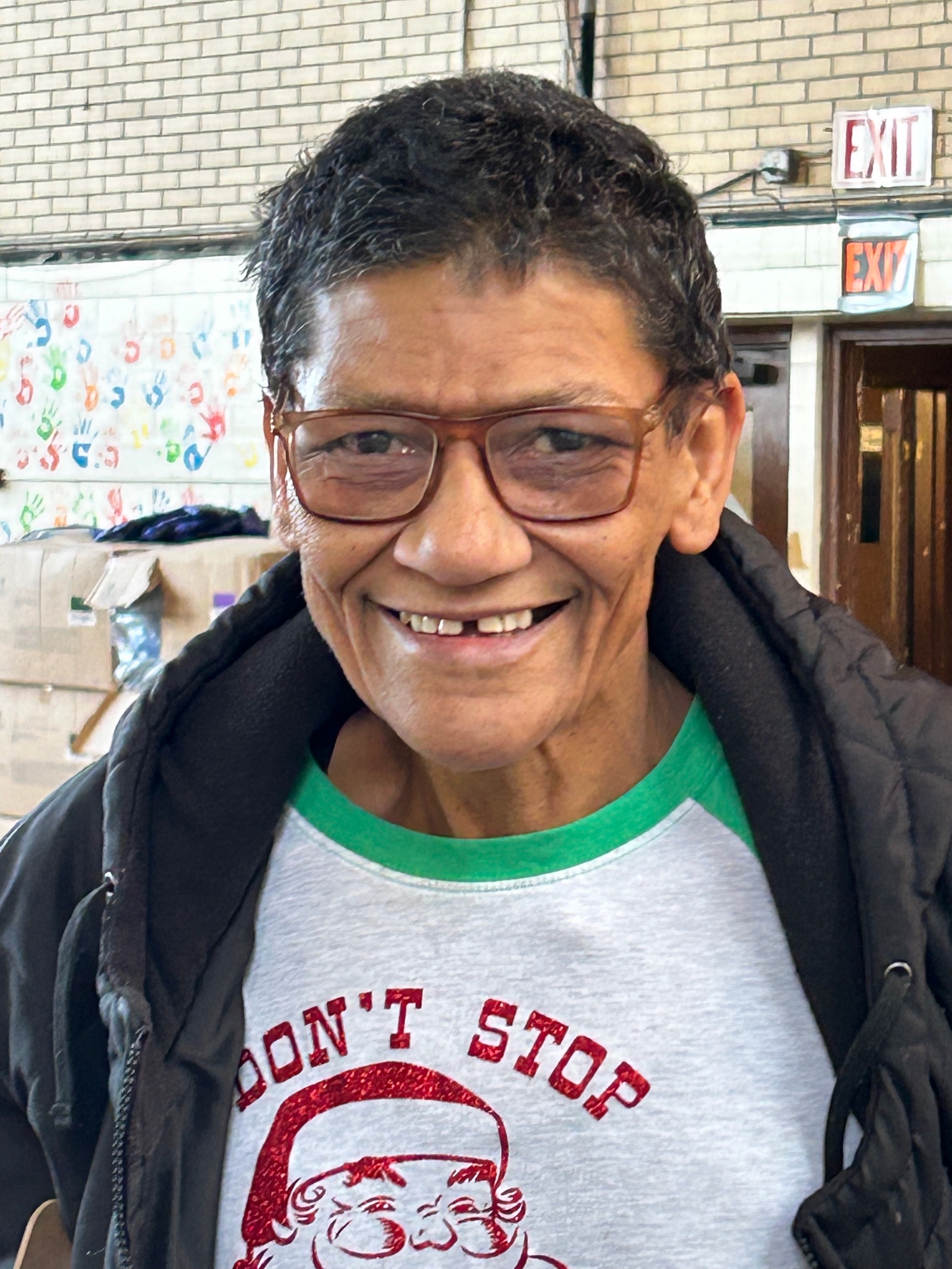 Legal Representation
*TRAC Immigration, Too Few Immigration Attorneys: Average Representation Rates Fall from 65% To 30%, https://trac.syr.edu/reports/736/